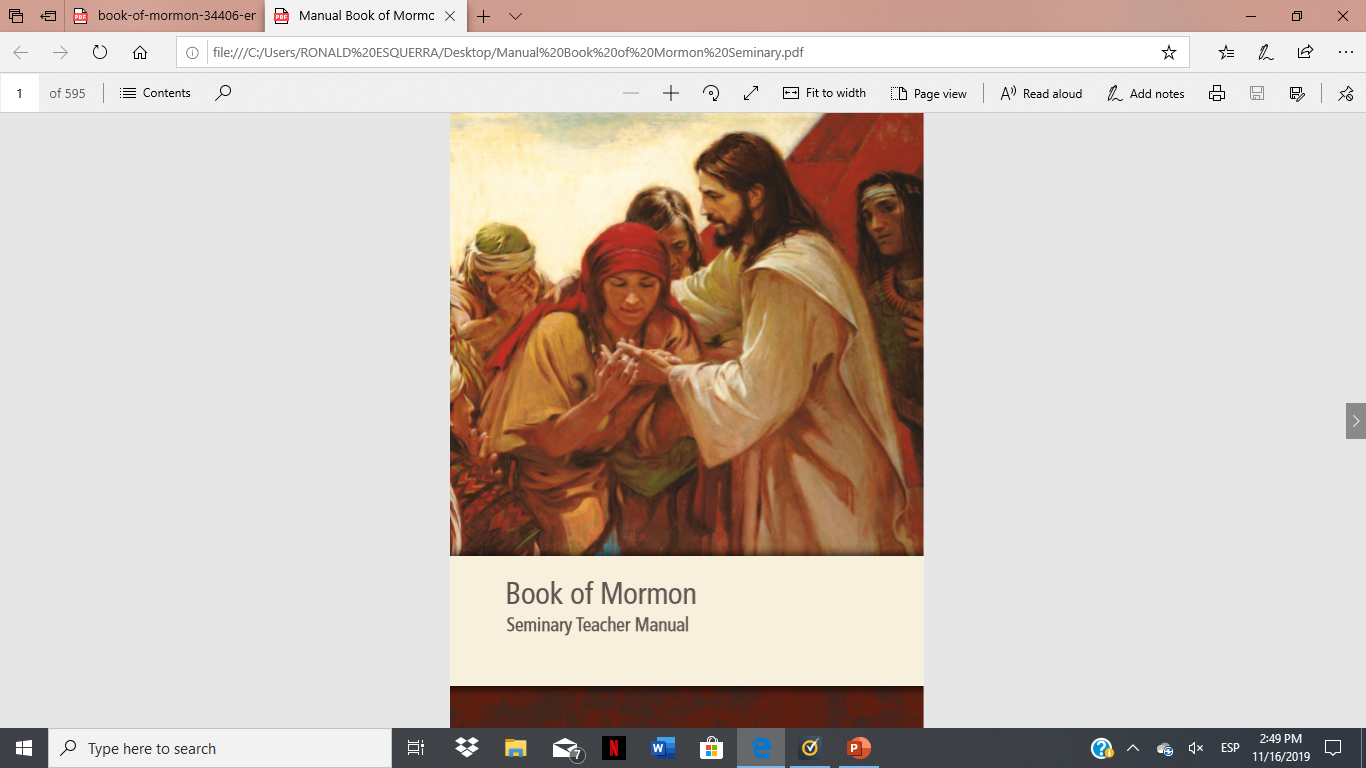 SEMINARY
El Libro de Mormón
LESSON 31
2 Nephi 11 and 16
LESSON 31
2 Nephi 11
“Nephi expresses his delight in testifying that salvation comes through Jesus Christ”
LESSON 31
What advantages are there to having multiple witnesses?
By studying prophets’ testimonies of Jesus Christ, we can strengthen our faith in Jesus Christ and rejoice in Him.
What did Nephi, Isaiah, and Jacob experience that enabled them to be special witnesses of Jesus Christ?
Why do you think it is important to have a witness of Jesus Christ from multiple prophets?
What does it mean to “delight in” something?
2 Nephi 11:8
And now I write some of the words of Isaiah, that whoso of my people shall see these words may lift up their hearts and rejoice for all men. Now these are the words, and ye may liken them unto you and unto all men.
What did Nephi hope his people and future readers of the Book of Mormon would experience when they read the words of Isaiah?
LESSON 31
2 Nephi 16
“Isaiah is called to serve 
as a prophet”
LESSON 31
Train, seraphim (angels) with six wings each, smoke, live coal.
2 Nephi 16:1
In the year that king Uzziah died, I saw also the Lord sitting upon a throne, high and lifted up, and his train filled the temple.
What might the six wings of the seraphim represent?
What words indicate the seraphim’s attitude toward the Lord?
When have you felt a similar attitude toward God?
LESSON 31
Revelation 15:8
-5
2 Nephi 16:4
And the temple was filled with smoke from the glory of God, and from his power; and no man was able to enter into the temple, till the seven plagues of the seven angels were fulfilled.
4 And the posts of the door moved at the voice of him that cried, and the house was filled with smoke.
5 Then said I: Wo is unto me! for I am undone; because I am a man of unclean lips; and I dwell in the midst of a people of unclean lips; for mine eyes have seen the King, the Lord of Hosts.
What do you think Isaiah meant when he said, “I am undone; because I am a man of unclean lips”?
LESSON 31
President Spencer W. Kimball described the telephone call in which President J. Reuben Clark Jr. of the First Presidency informed him that he had been called to the Quorum of the Twelve:
“‘Oh, Brother Clark! Not me? You don’t mean me? There must be some mistake. I surely couldn’t have heard you right.’ This as I sank past the chair to the floor. . . . “‘Oh, Brother Clark! It seems so impossible. I am so weak and small and limited and incapable’” (Edward L. Kimball and Andrew E. Kimball Jr., Spencer W. Kimball: Twelfth President of The Church of Jesus Christ of Latter-day Saints [1977], 189).
We can be cleansed of our unworthiness through the Atonement of Jesus Christ.
LESSON 31
2 Nephi 16:6-7
6 Then flew one of the seraphim unto me, having a live coal in his hand, which he had taken with the tongs from off the altar;
7 And he laid it upon my mouth, and said: Lo, this has touched thy lips; and thine iniquity is taken away, and thy sin purged.
What did it mean when the angel symbolically touched Isaiah’s lips with a hot coal?
LESSON 31
LESSON 31